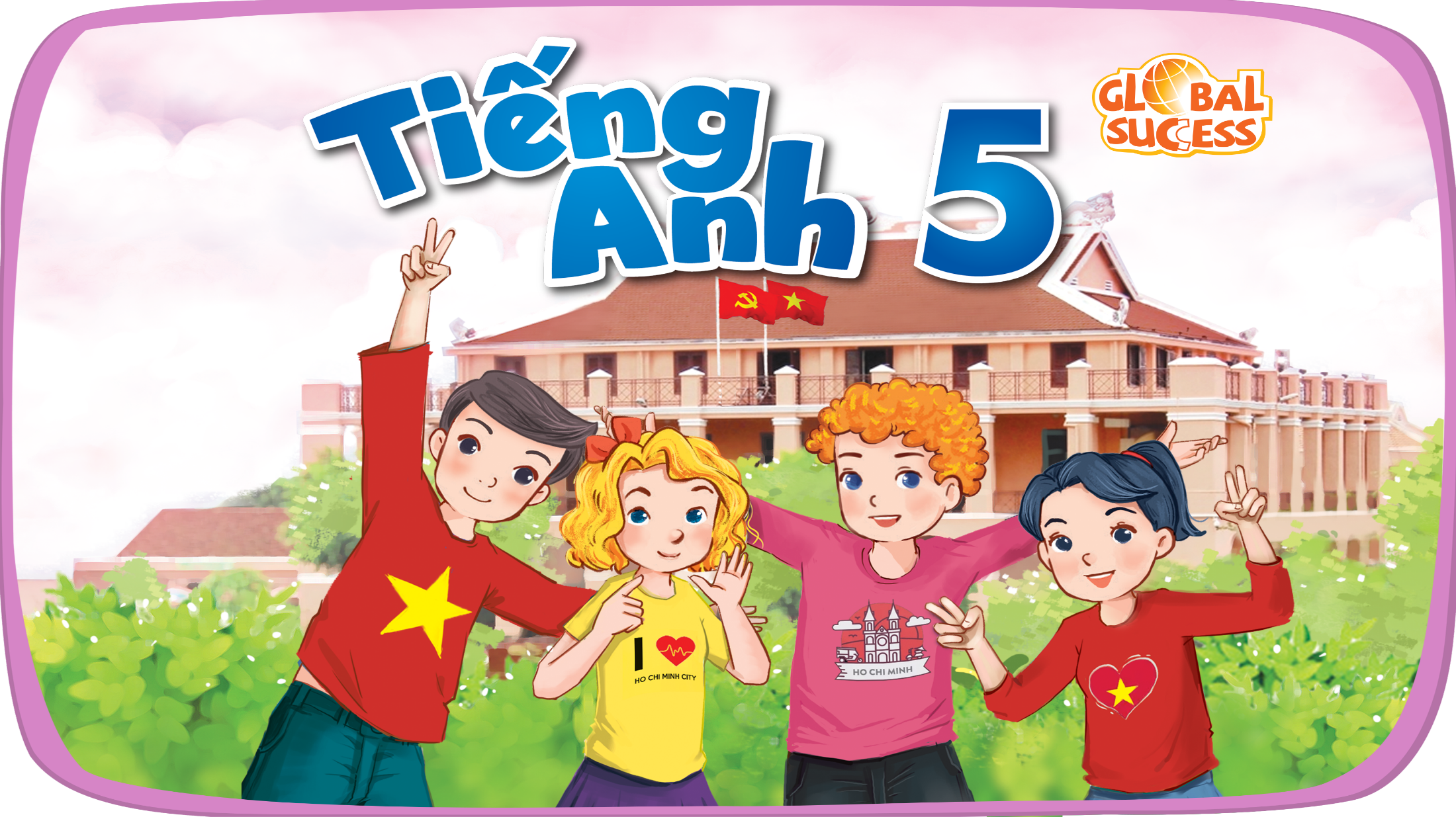 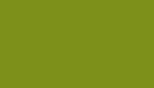 Unit 11: FAMILY TIME
Lesson 3 - Period 5
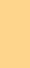 Table of content
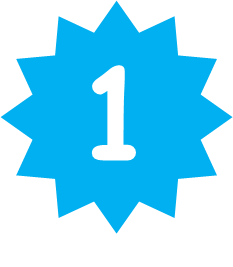 Warm-up and Review.
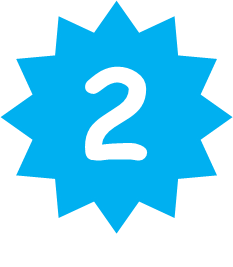 Activity 1: Listen and repeat.
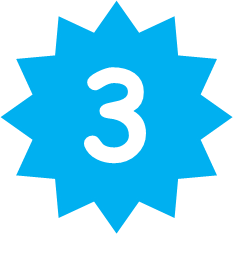 Activity 2: Listen and underline one more stressed word. Then repeat.
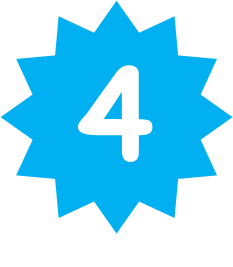 Activity 3: Let’s chant.
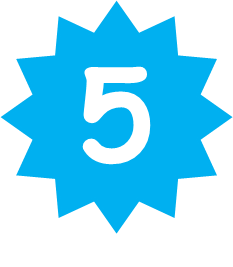 Fun corner and Wrap-up.
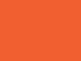 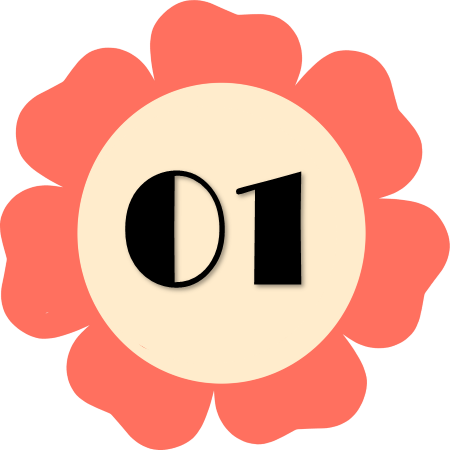 Warm-up and Review.
Let’s sing.
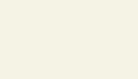 Did you swim last Sunday?
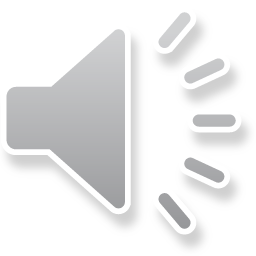 Where were you last Sunday? 
I was on the beach. 
Did you swim? 
Yes, I did. I swam with my mum.
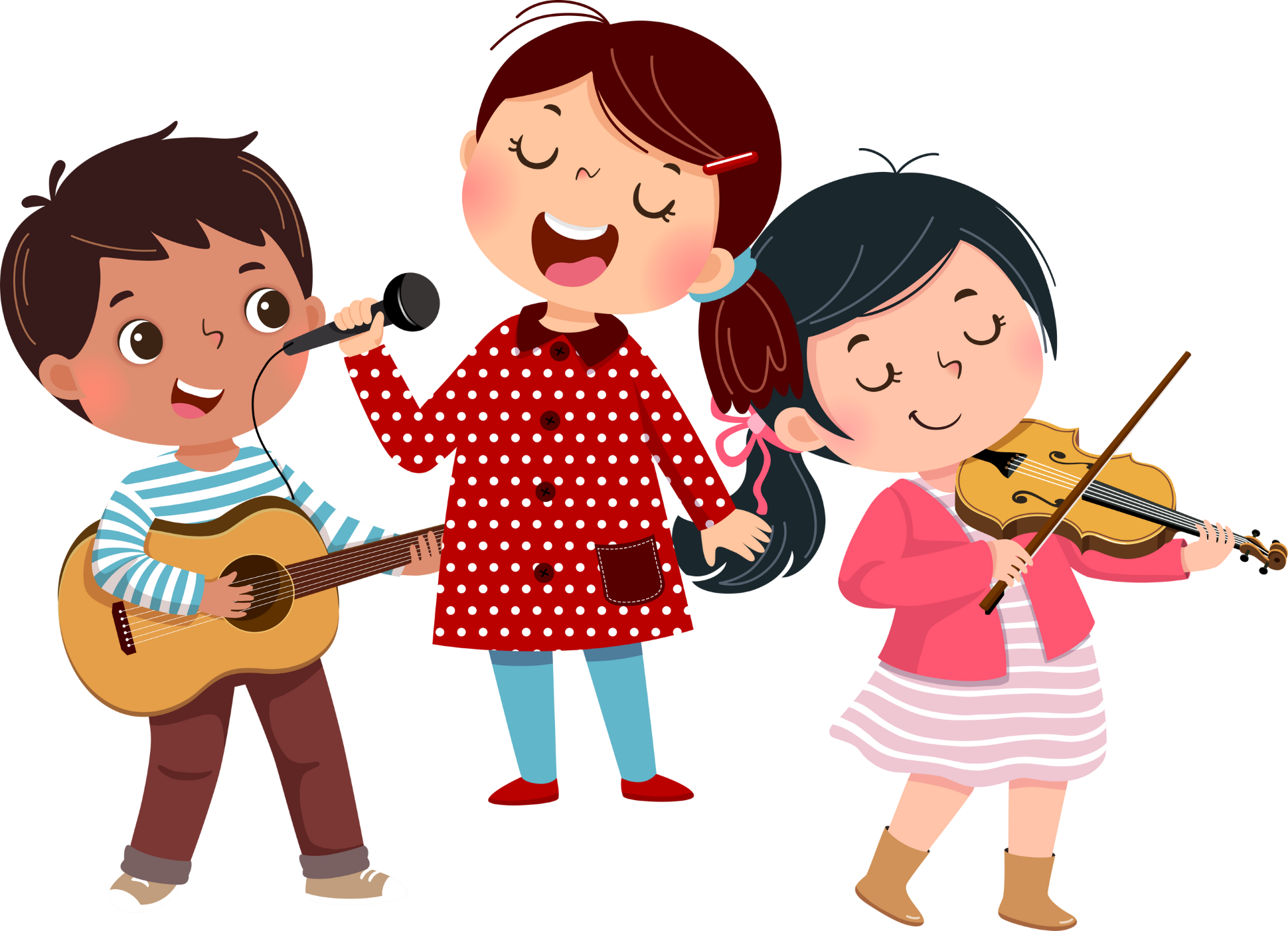 Where were you last weekend? 
I was in the park. 
Did you walk? 
No, I didn't. I took photos there.
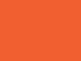 Activity 1
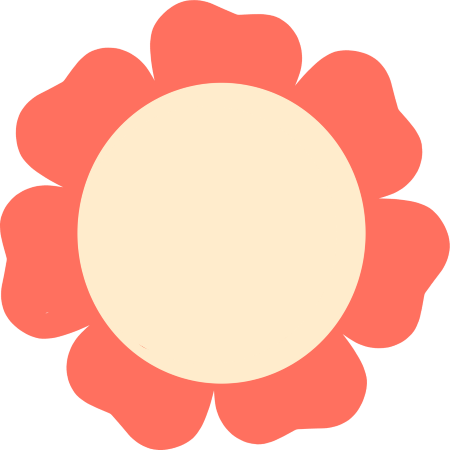 Listen and repeat.
01
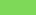 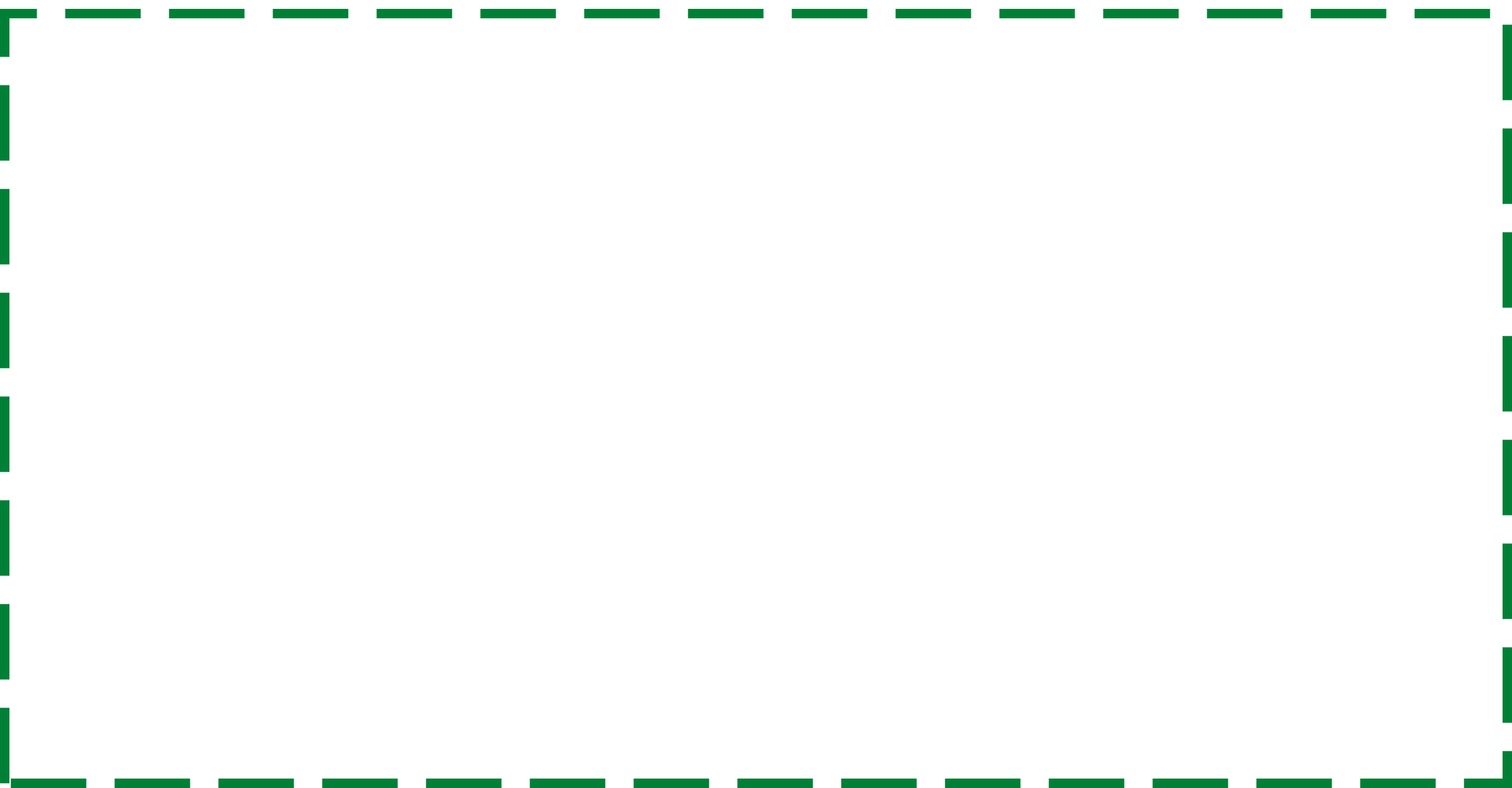 Listen and repeat.
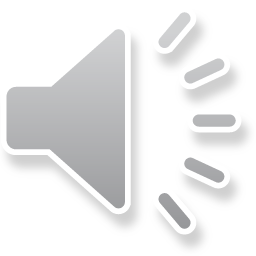 ‘When did you ‘go to ‘London?
[Speaker Notes: Step 3: Repeat Steps 1 and 2 for the question ‘What did they ‘do in ‘Finland?]
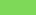 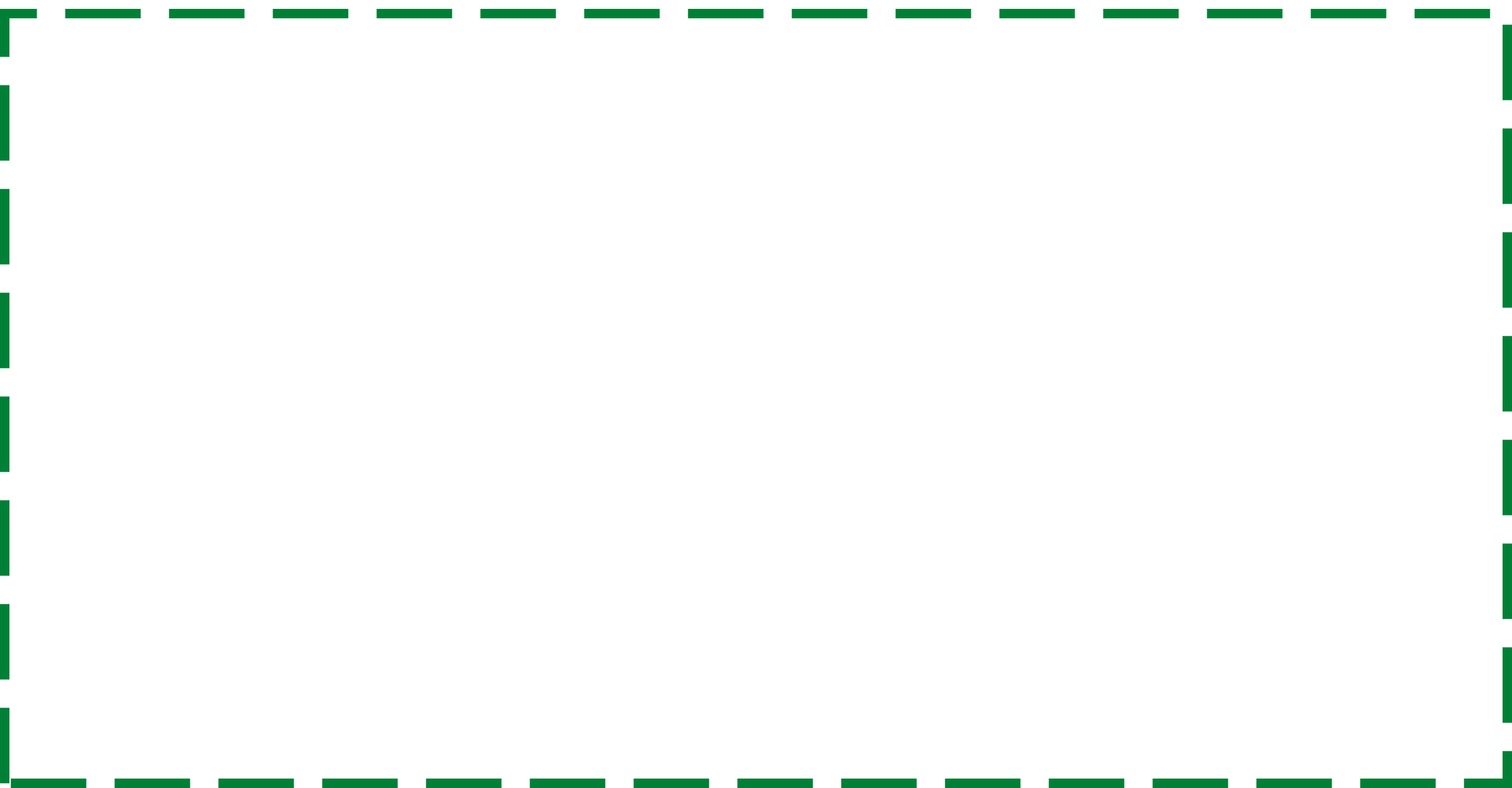 Listen and repeat.
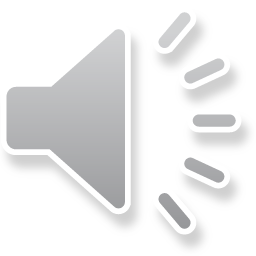 ‘What did they ‘do in ‘Finland?
[Speaker Notes: Step 1: Draw pupils’ attention to the question ‘When did they ‘go to ‘London?. Play the recording and encourage pupils to point at the words with stressed syllables in 169 the question while listening.
Step 2: Play the recording again and encourage pupils to listen and repeat the question. Do this several times until pupils feel confident. Correct their pronunciation where necessary.]
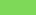 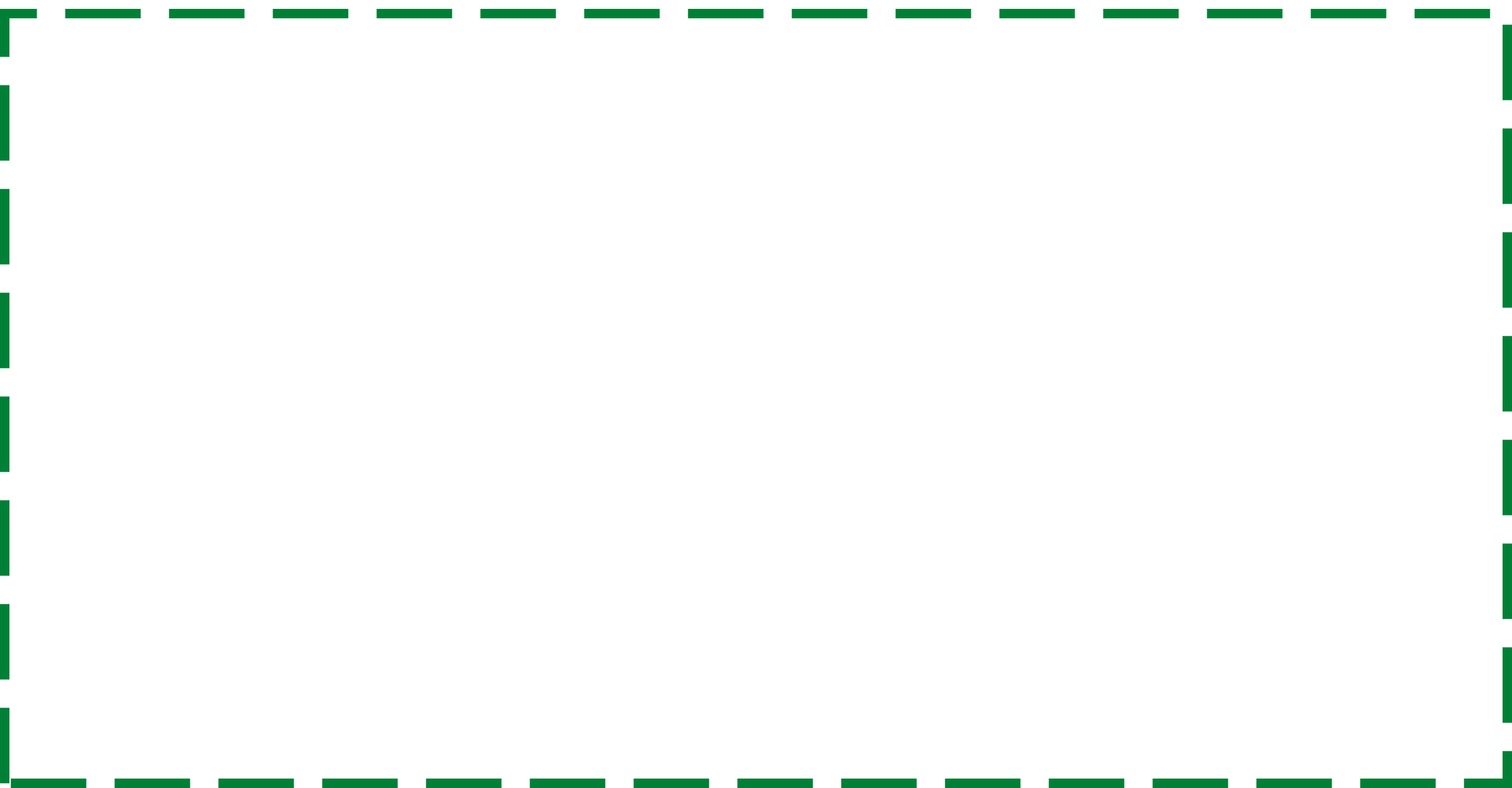 Work in pairs.
‘When did you ‘go to ‘London?
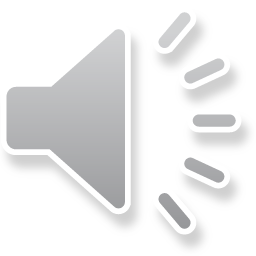 ‘What did they ‘do in ‘Finland?
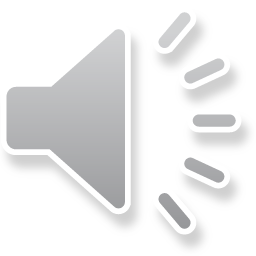 [Speaker Notes: Step 4: Let pupils work in pairs or groups, saying the words with stressed syllables and reading the questions until they feel confident.]
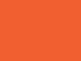 Activity 2
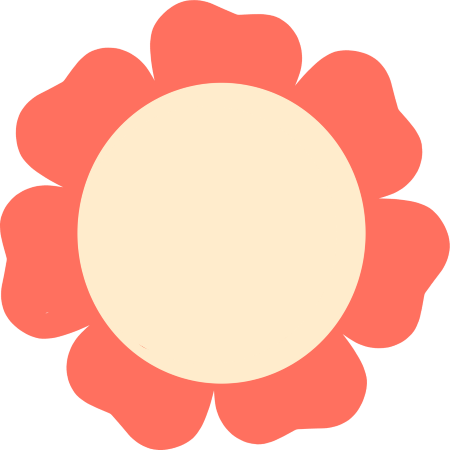 Listen and underline one more stressed word. Then repeat.
03
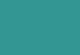 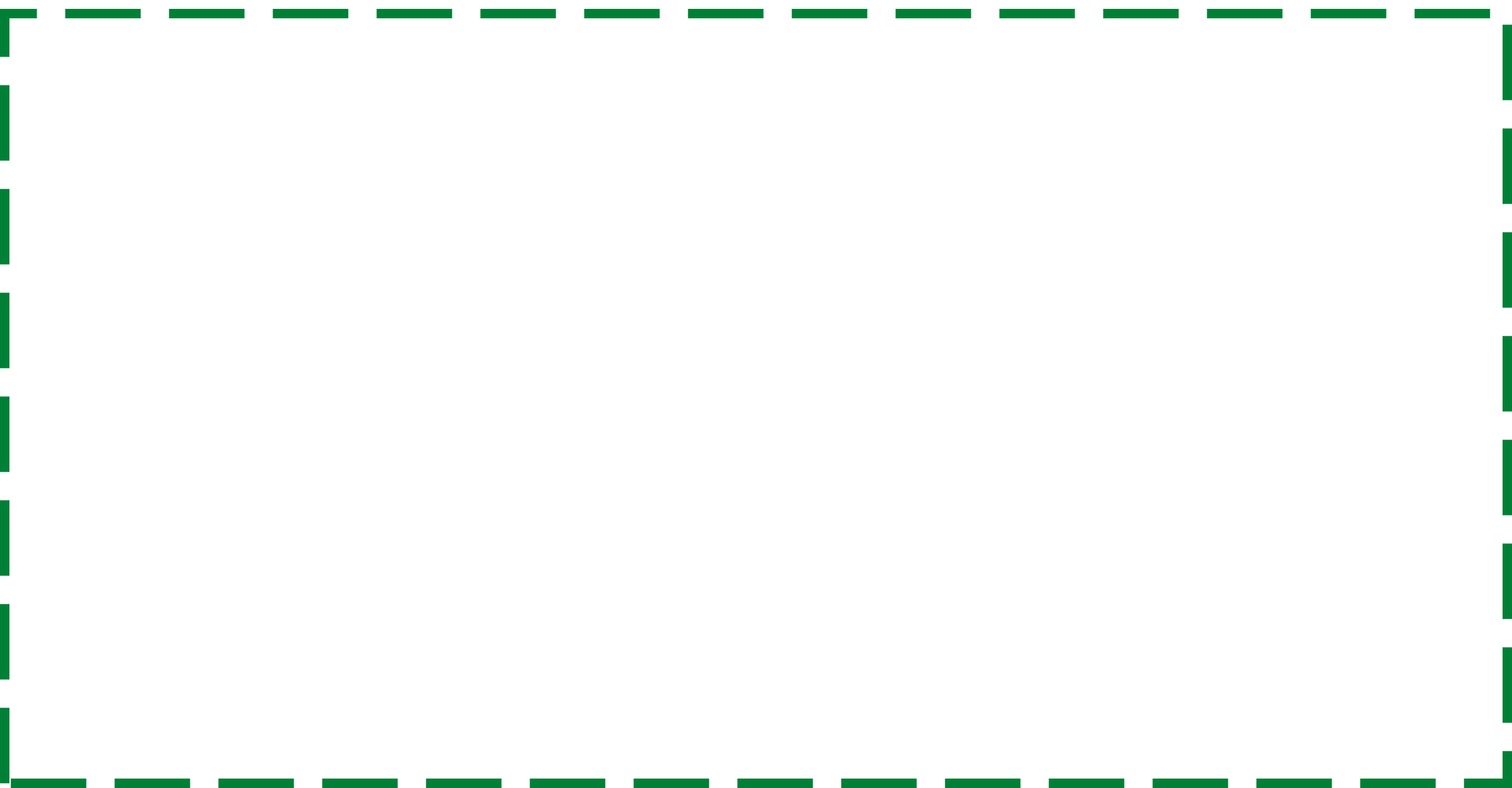 Look and say.
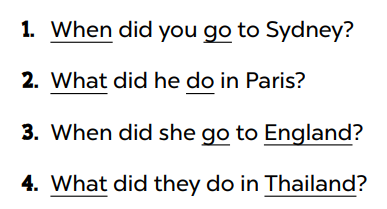 [Speaker Notes: Step 1: Tell pupils the goal of the activity. Explain that they have to listen to the recording and underline one more stressed word. Check comprehension.]
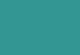 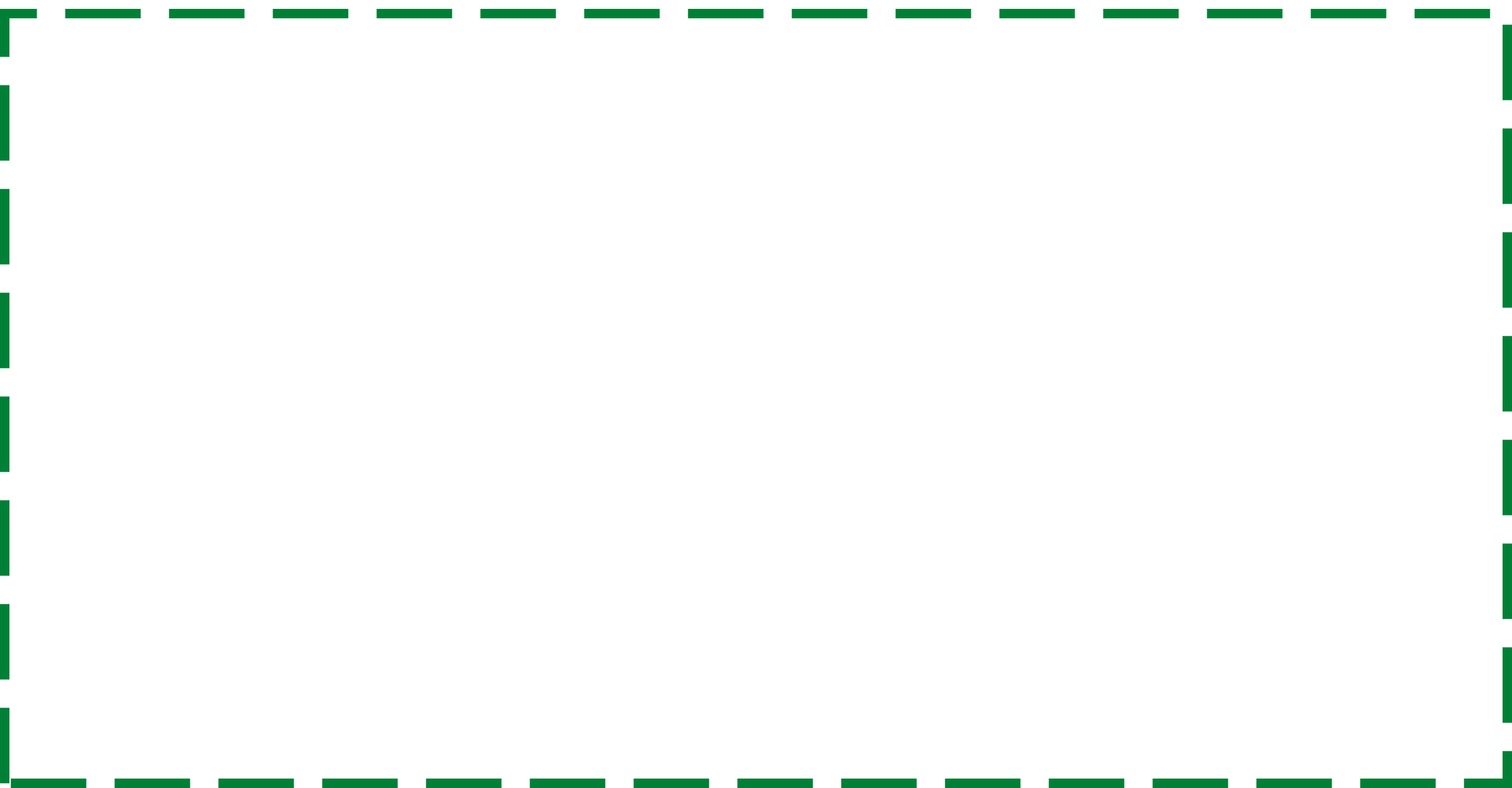 Listen and underline one more stressed word. Then repeat.
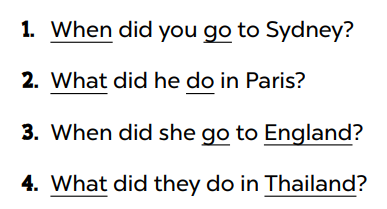 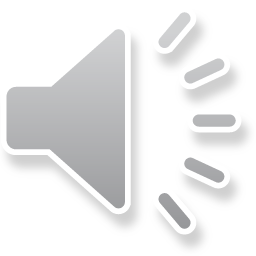 [Speaker Notes: Step 2: Play the recording all the way through for pupils to listen to the questions. Play the recording again for pupils to underline one more stressed word of the questions.]
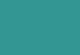 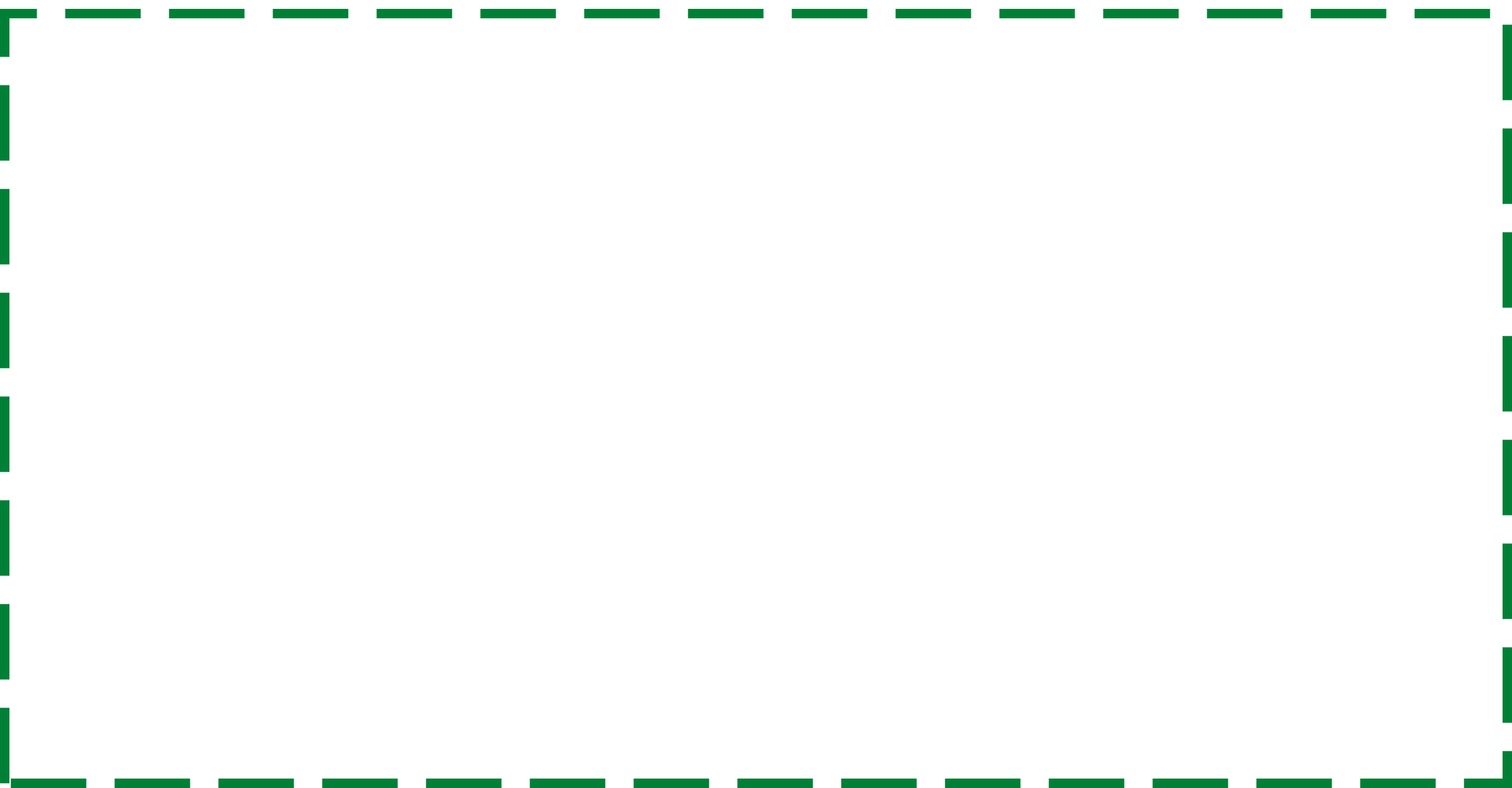 Swap your book.
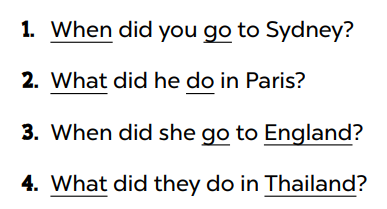 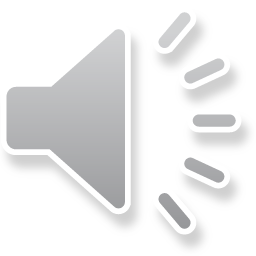 [Speaker Notes: Step 3: Tell pupils to swap books with a partner, then check the answers together as a class. Write the correct answers on the board.]
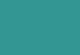 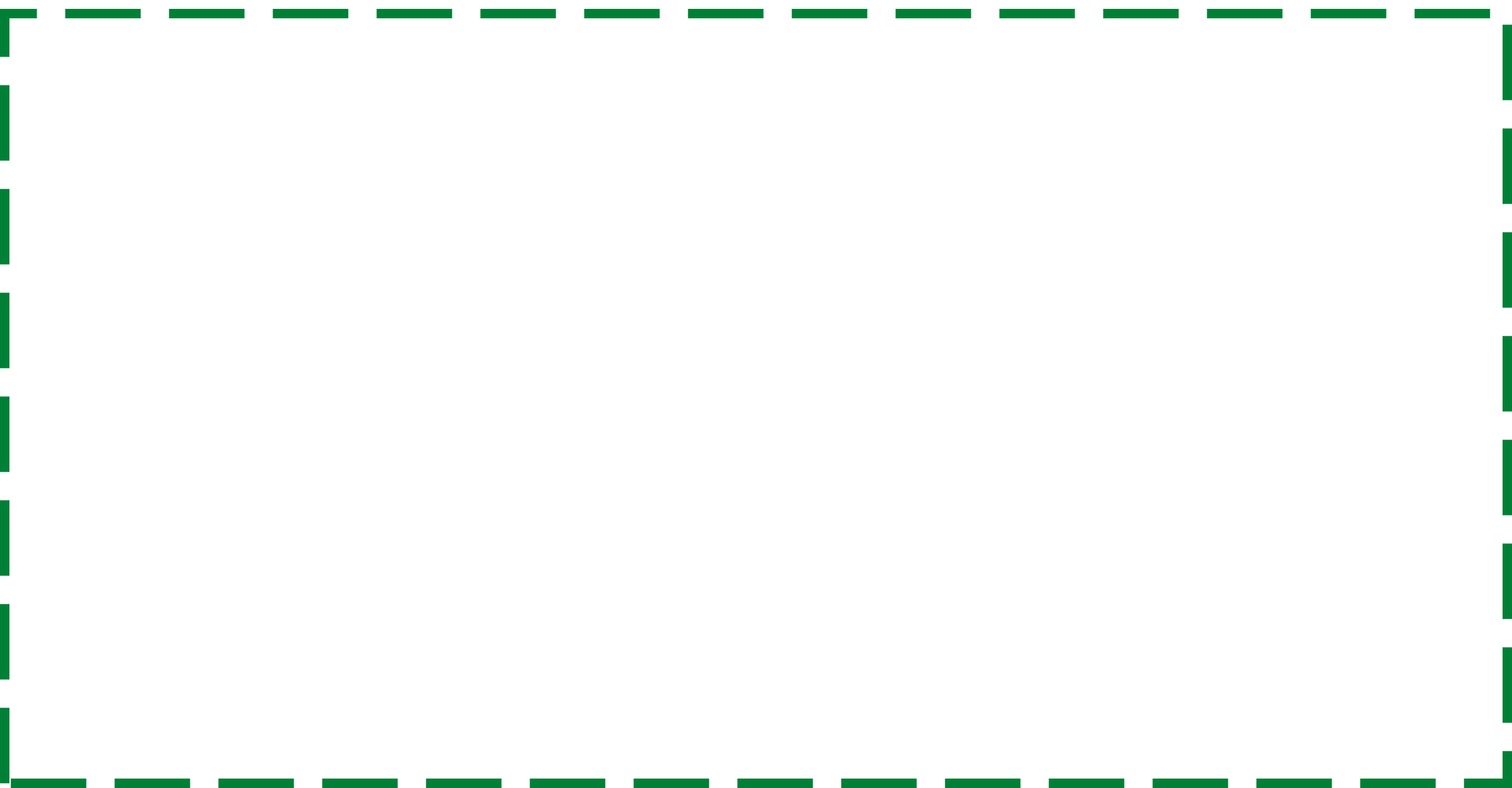 Listen and double-check.
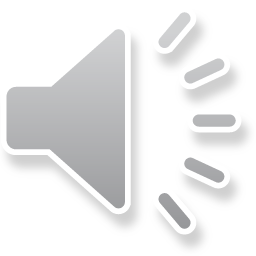 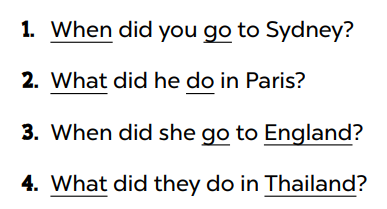 [Speaker Notes: Step 4: Play the recording again for pupils to double-check their answers. Extension (For consolidation): Invite one or two pupils to stand up and repeat the correct answers.]
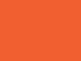 Activity 3
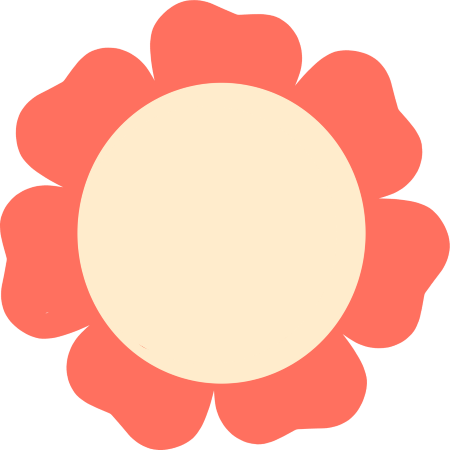 Let’s chant.
04
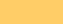 Look and read.
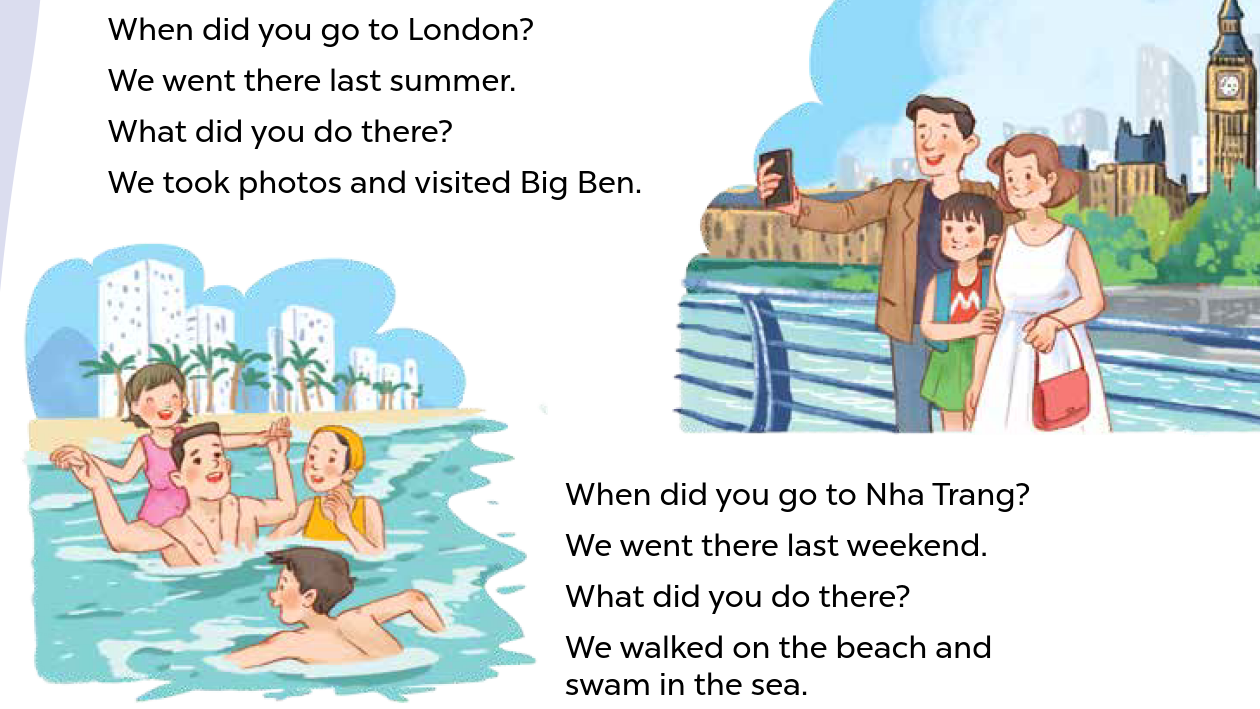 [Speaker Notes: Step 1: Draw pupils’ attention to the lyrics of the chant. Check their comprehension.]
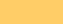 Listen and chant.
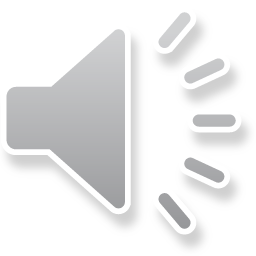 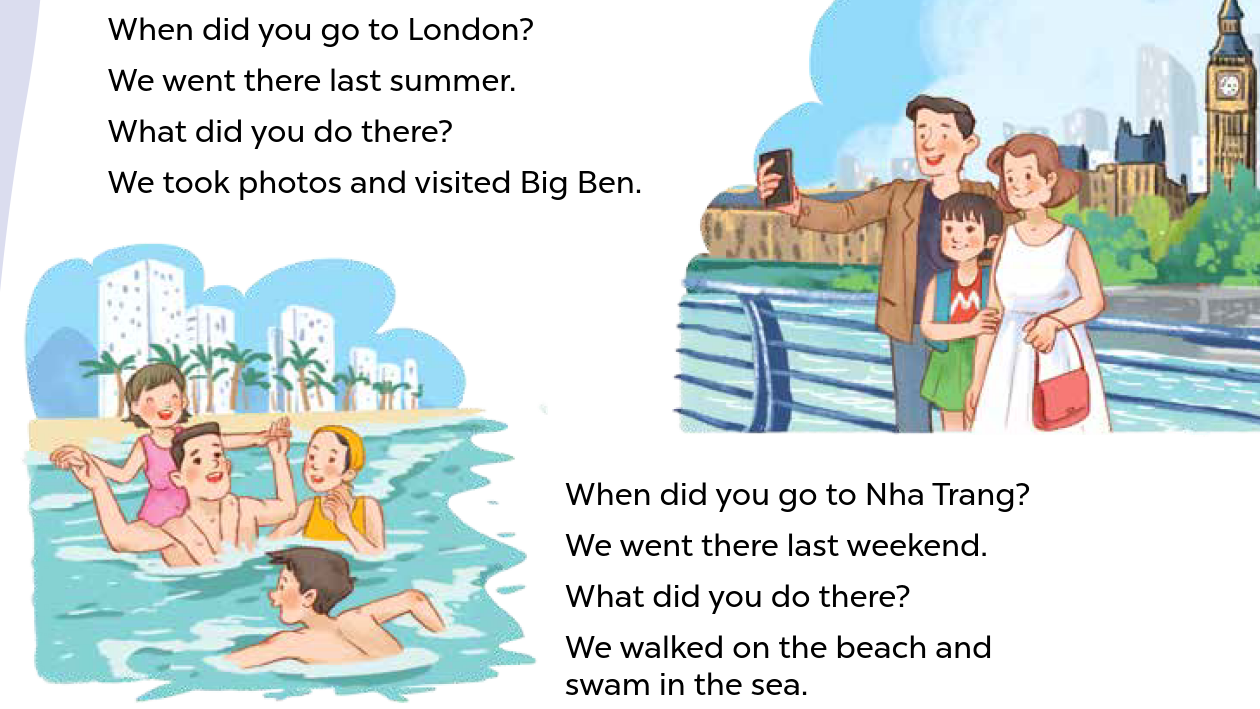 [Speaker Notes: Step 2: Play the recording all the way through for pupils to listen to the whole chant. Encourage them to listen carefully to the rhythm and pronunciation. Draw pupils’ attention to the word stress in the questions. 
Step 3: Play the recording line by line while pupils listen and repeat. Correct their pronunciation, if necessary.]
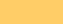 Chant and clap.
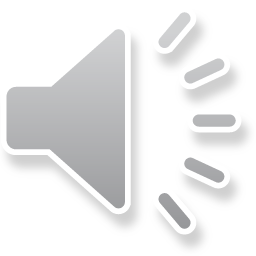 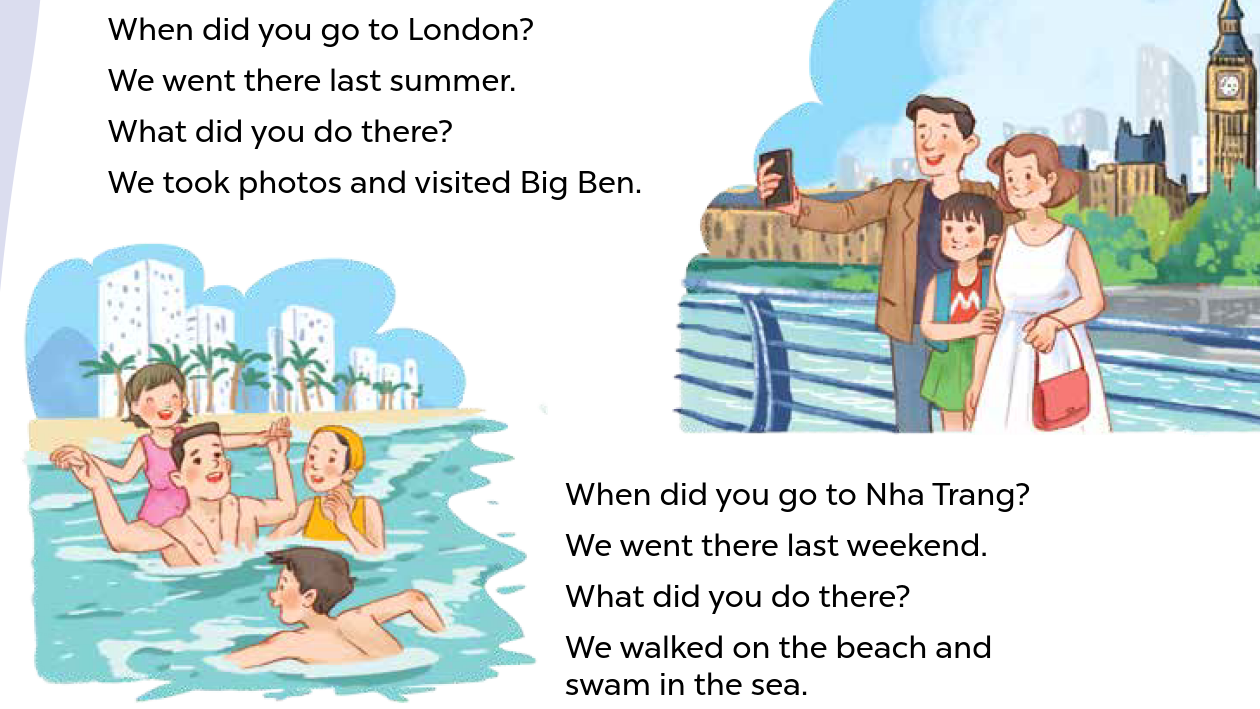 [Speaker Notes: Step 4: Play the recording all the way through for pupils to chant. Encourage them to clap along while chanting.]
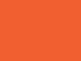 Wrap-up
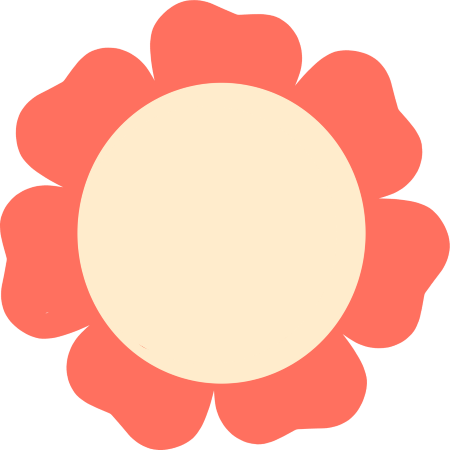 05
Let’s play a game.
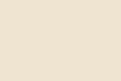 MEMORY CHAIN
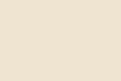 Round 1
‘When did you ‘go to ‘Sydney? 
‘What did he ‘do in ‘Paris? 
‘When did she ‘go to ‘England? 
‘What did they ‘do in ‘Thailand?
[Speaker Notes: - Divide the class into two groups. Each group has eight students.
- Ask eight students from each group take turn playing the game.
- Have Student A say the first question, then have Student B say the next question and so on.
- If a student forgets a sentence, the group must start from Student A again.]
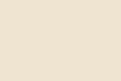 Round 2
‘When did she ‘go to ‘England? 
‘What did they ‘do in ‘Thailand?
‘When did you ‘go to ‘Sydney? 
‘What did he ‘do in ‘Paris?
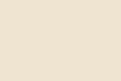 Round 3
‘What did he ‘do in ‘Paris? 
‘What did they ‘do in ‘Thailand?
‘When did you ‘go to ‘Sydney?
‘When did she ‘go to ‘England?
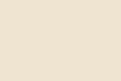 THANK YOU 
FOR PLAYING!
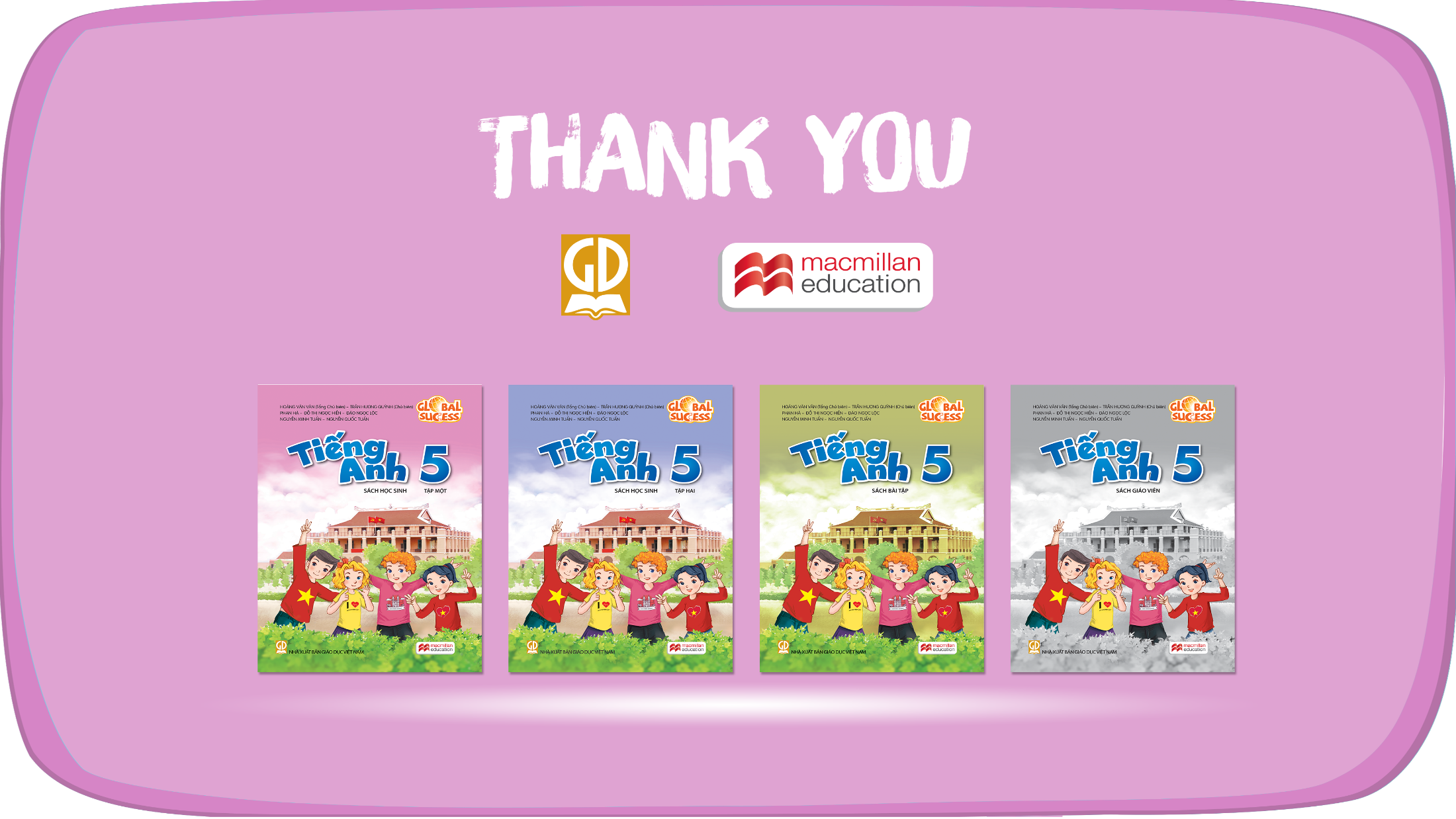 Website: hoclieu.vn
Fanpage: https://www.facebook.com/tienganhglobalsuccess.vn/